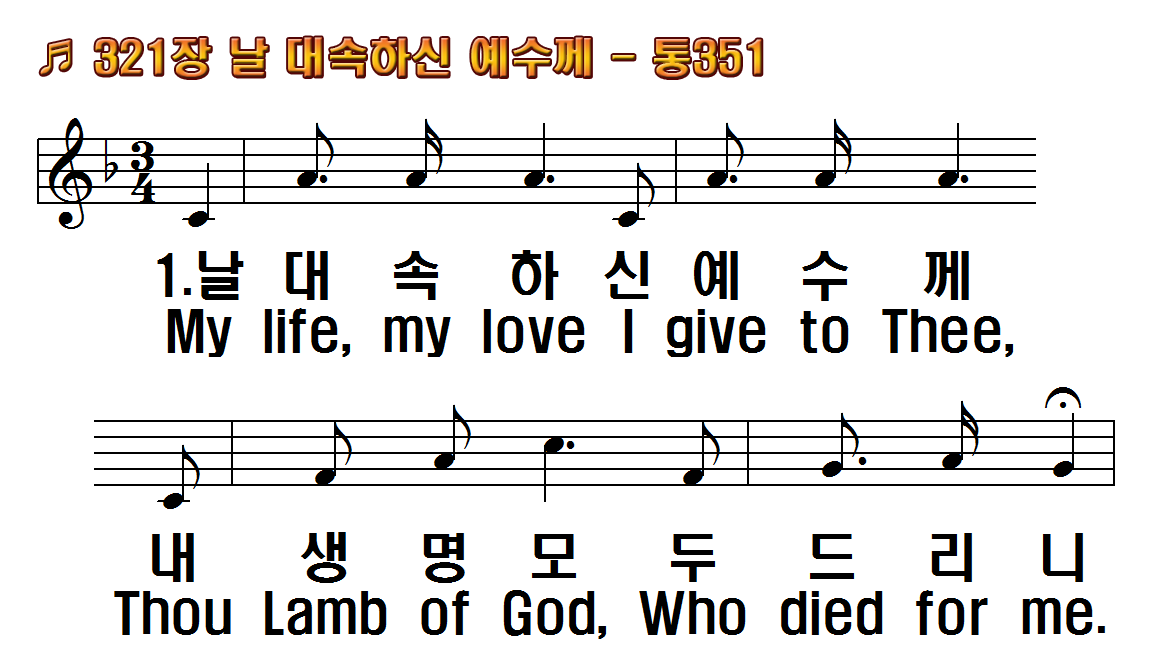 1.날 대속하신 예수께
2.날 구원하신 예수를
3.주 십자가에 달리사
후.나 구주 위해 살리라
1.My life, my love I give to
2.I now believe Thou dost
3.O Thou, who died on
R.I'll live for Him who died for
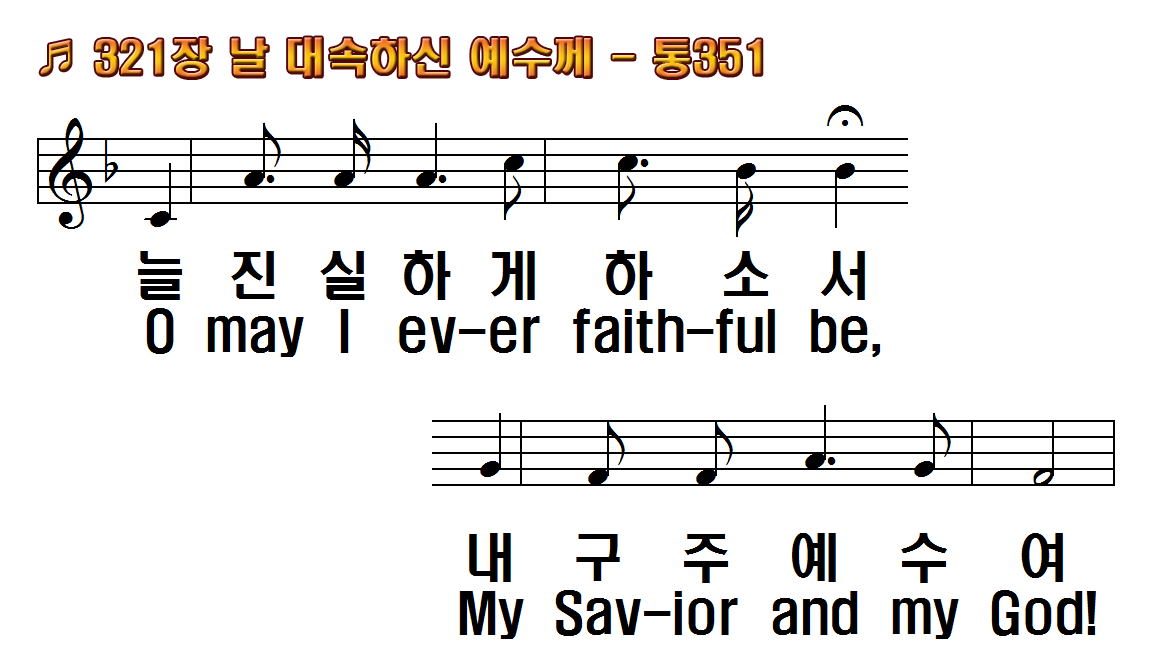 1.날 대속하신 예수께
2.날 구원하신 예수를
3.주 십자가에 달리사
후.나 구주 위해 살리라
1.My life, my love I give to
2.I now believe Thou dost
3.O Thou, who died on
R.I'll live for Him who died for
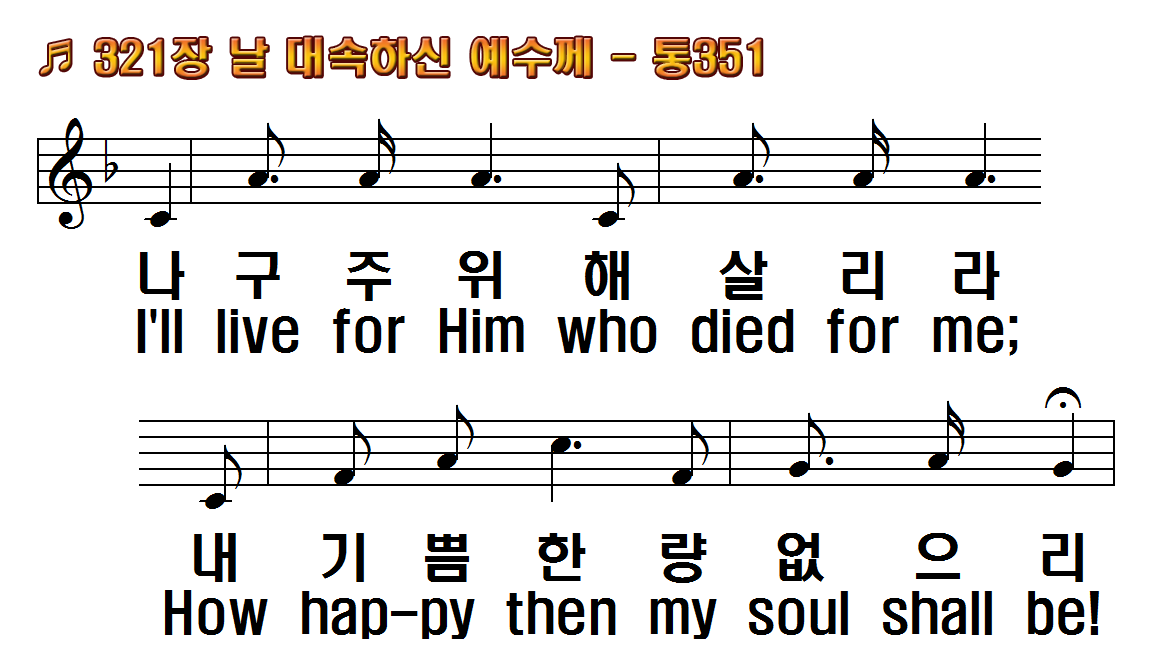 1.날 대속하신 예수께
2.날 구원하신 예수를
3.주 십자가에 달리사
후.나 구주 위해 살리라
1.My life, my love I give to
2.I now believe Thou dost
3.O Thou, who died on
R.I'll live for Him who died for
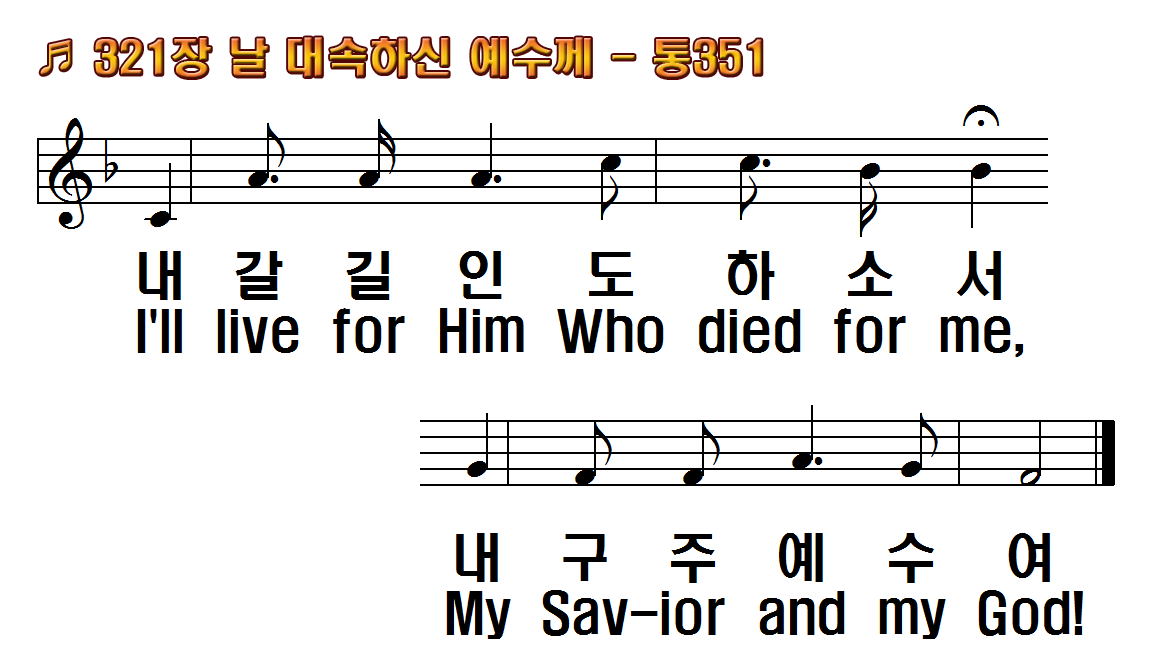 1.날 대속하신 예수께
2.날 구원하신 예수를
3.주 십자가에 달리사
후.나 구주 위해 살리라
1.My life, my love I give to
2.I now believe Thou dost
3.O Thou, who died on
R.I'll live for Him who died for
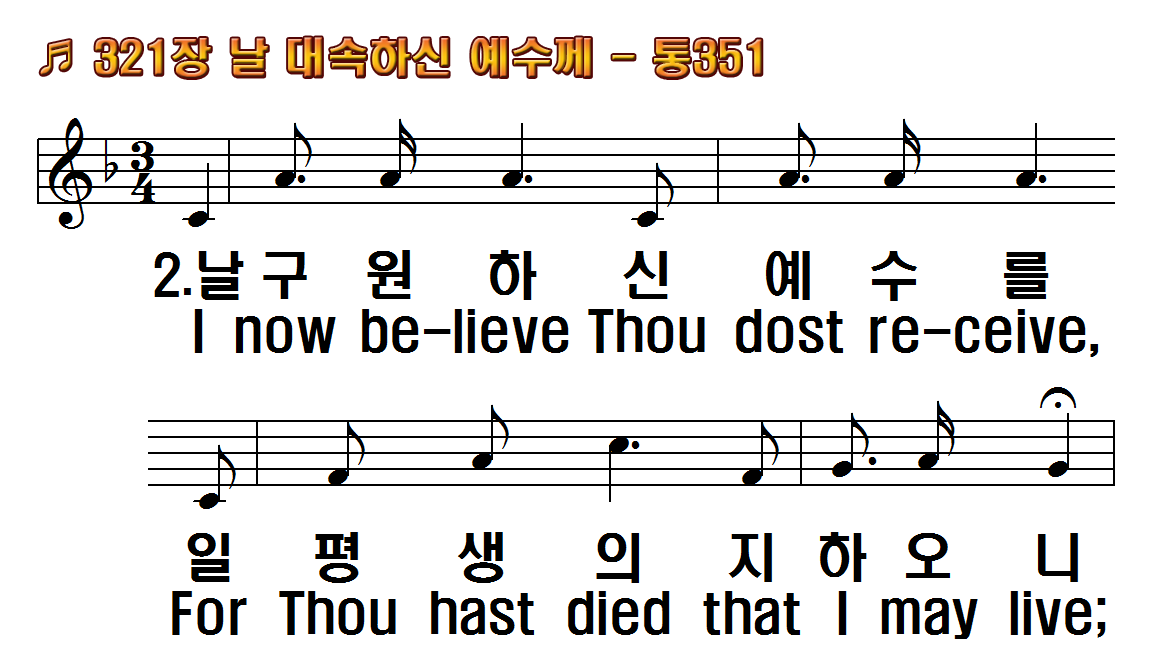 1.날 대속하신 예수께
2.날 구원하신 예수를
3.주 십자가에 달리사
후.나 구주 위해 살리라
1.My life, my love I give to
2.I now believe Thou dost
3.O Thou, who died on
R.I'll live for Him who died for
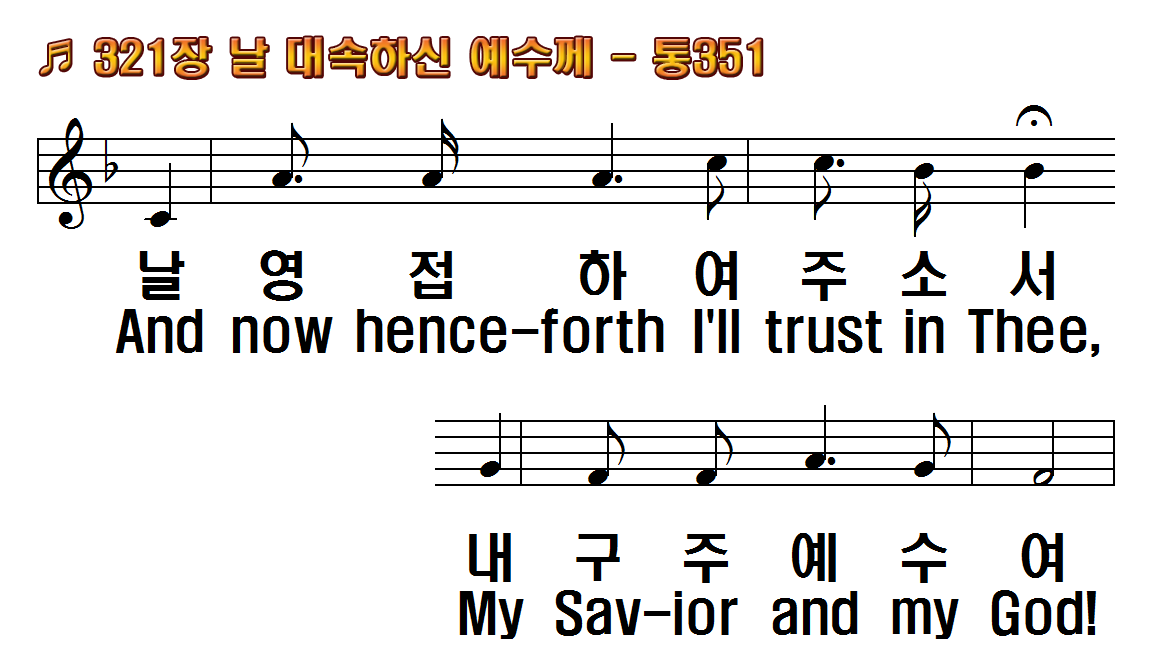 1.날 대속하신 예수께
2.날 구원하신 예수를
3.주 십자가에 달리사
후.나 구주 위해 살리라
1.My life, my love I give to
2.I now believe Thou dost
3.O Thou, who died on
R.I'll live for Him who died for
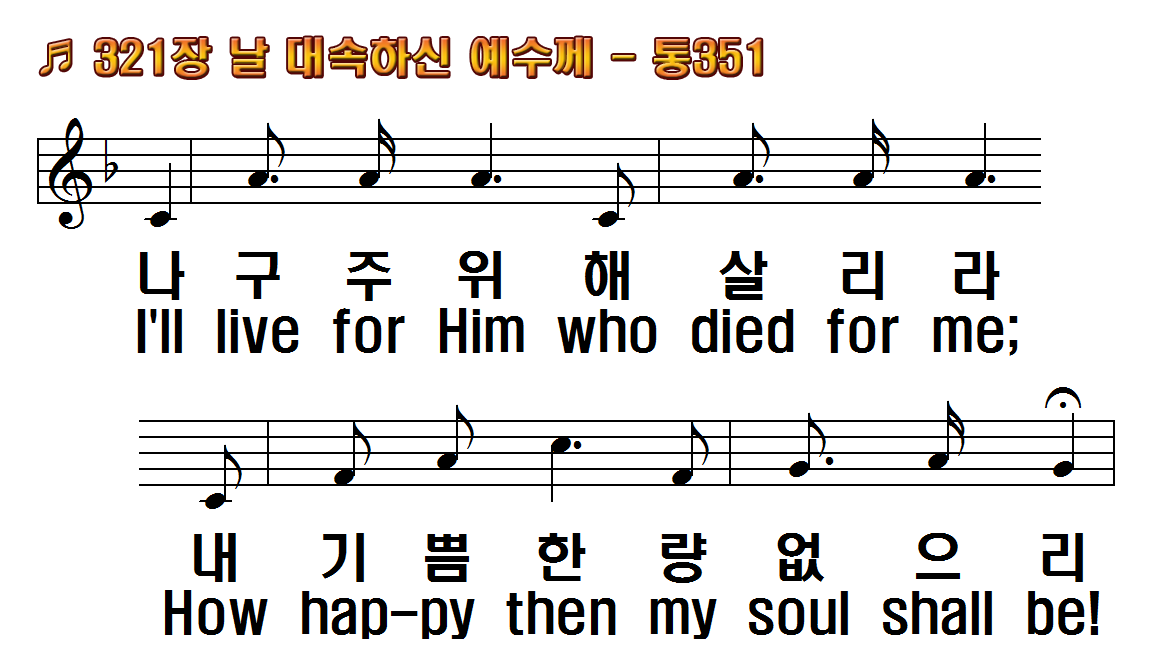 1.날 대속하신 예수께
2.날 구원하신 예수를
3.주 십자가에 달리사
후.나 구주 위해 살리라
1.My life, my love I give to
2.I now believe Thou dost
3.O Thou, who died on
R.I'll live for Him who died for
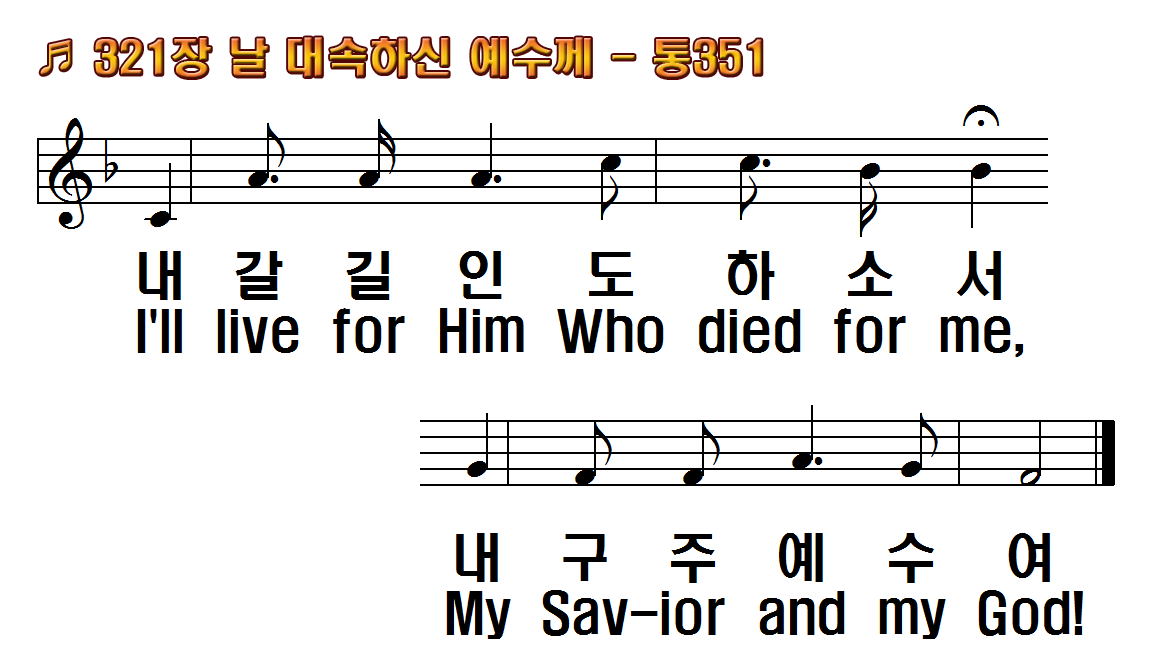 1.날 대속하신 예수께
2.날 구원하신 예수를
3.주 십자가에 달리사
후.나 구주 위해 살리라
1.My life, my love I give to
2.I now believe Thou dost
3.O Thou, who died on
R.I'll live for Him who died for
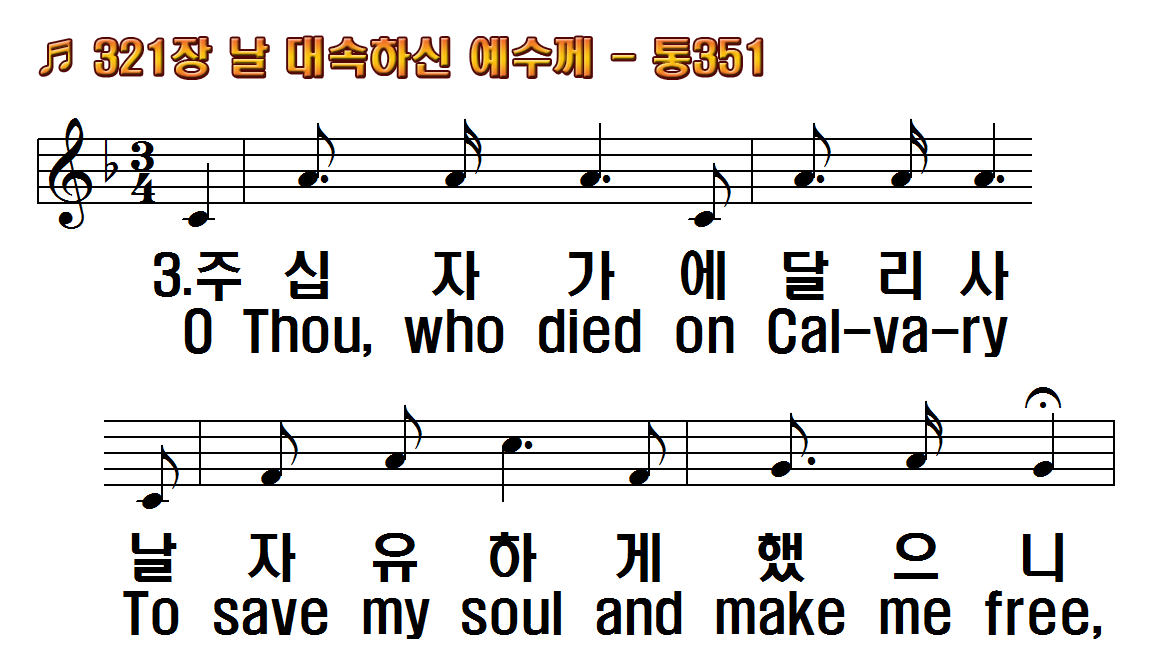 1.날 대속하신 예수께
2.날 구원하신 예수를
3.주 십자가에 달리사
후.나 구주 위해 살리라
1.My life, my love I give to
2.I now believe Thou dost
3.O Thou, who died on
R.I'll live for Him who died for
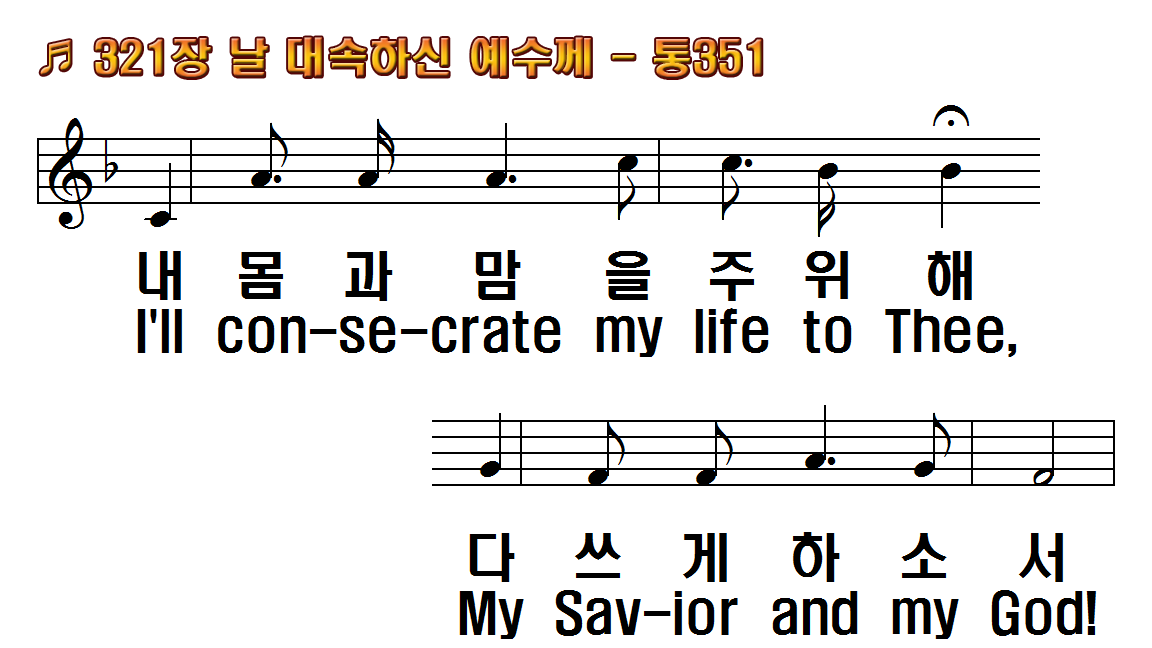 1.날 대속하신 예수께
2.날 구원하신 예수를
3.주 십자가에 달리사
후.나 구주 위해 살리라
1.My life, my love I give to
2.I now believe Thou dost
3.O Thou, who died on
R.I'll live for Him who died for
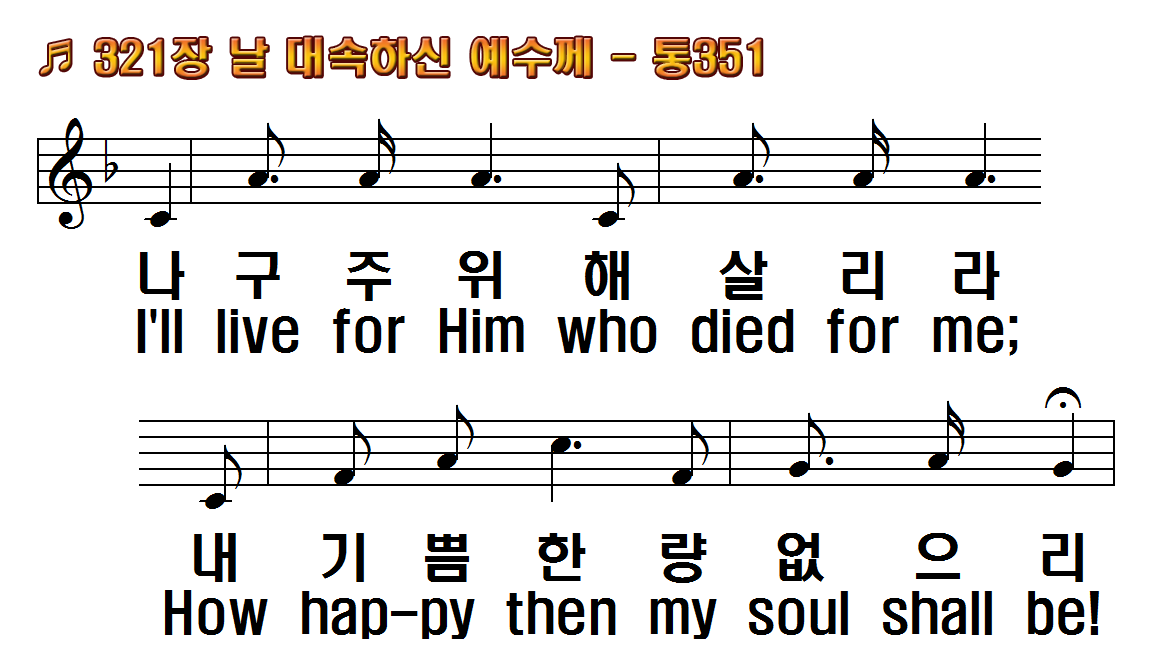 1.날 대속하신 예수께
2.날 구원하신 예수를
3.주 십자가에 달리사
후.나 구주 위해 살리라
1.My life, my love I give to
2.I now believe Thou dost
3.O Thou, who died on
R.I'll live for Him who died for
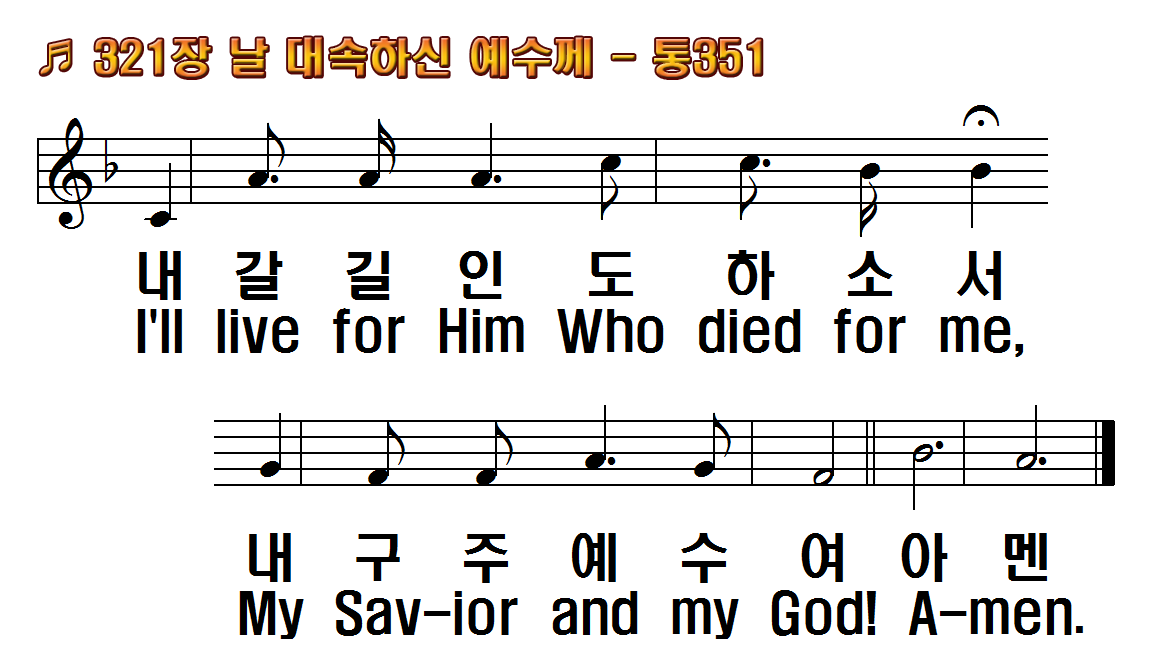 1.날 대속하신 예수께
2.날 구원하신 예수를
3.주 십자가에 달리사
후.나 구주 위해 살리라
1.My life, my love I give to
2.I now believe Thou dost
3.O Thou, who died on
R.I'll live for Him who died for
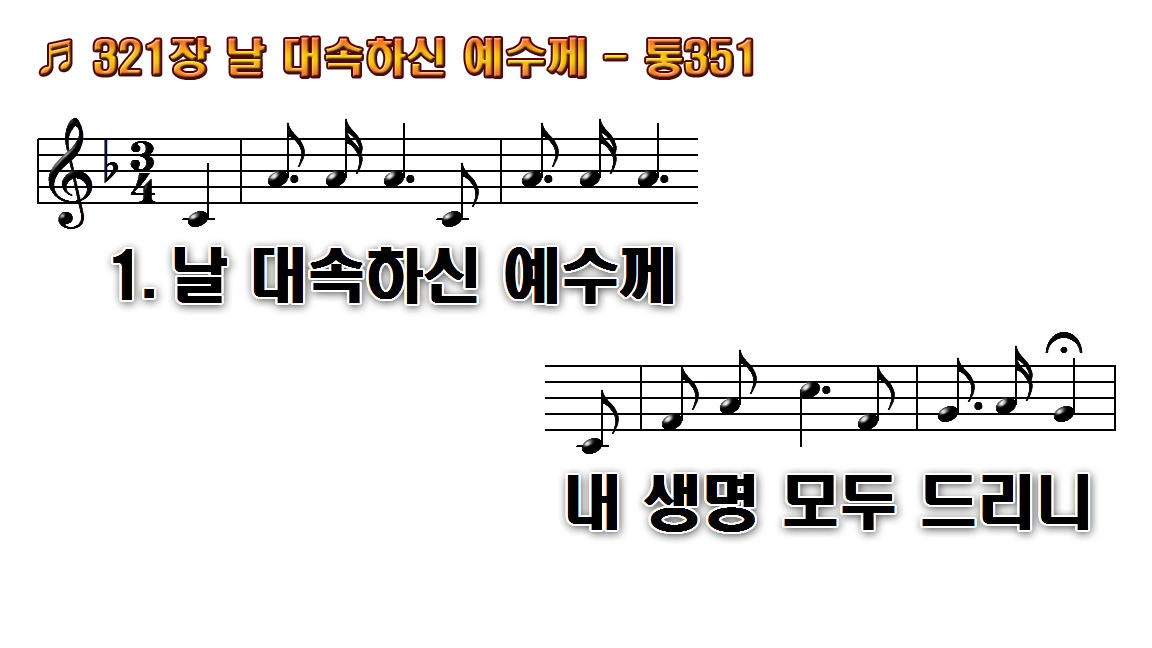 1.날 대속하신 예수께 내 생명
2.날 구원하신 예수를 일평생
3.주 십자가에 달리사 날
후.나 구주 위해 살리라 내 기쁨
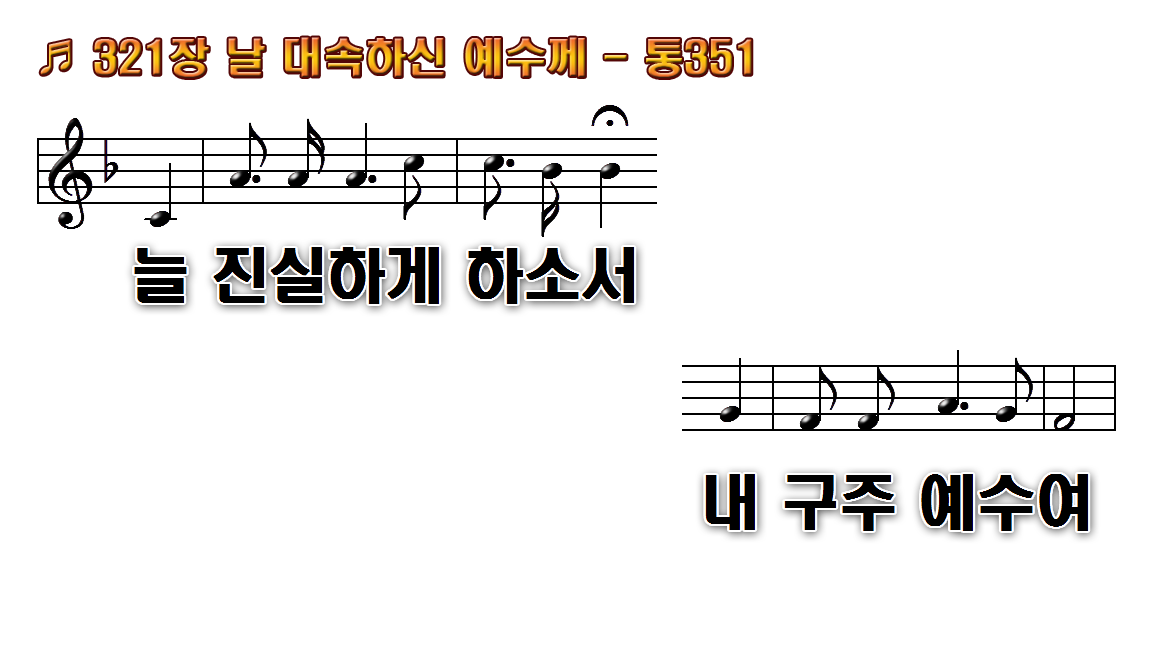 1.날 대속하신 예수께 내 생명
2.날 구원하신 예수를 일평생
3.주 십자가에 달리사 날
후.나 구주 위해 살리라 내 기쁨
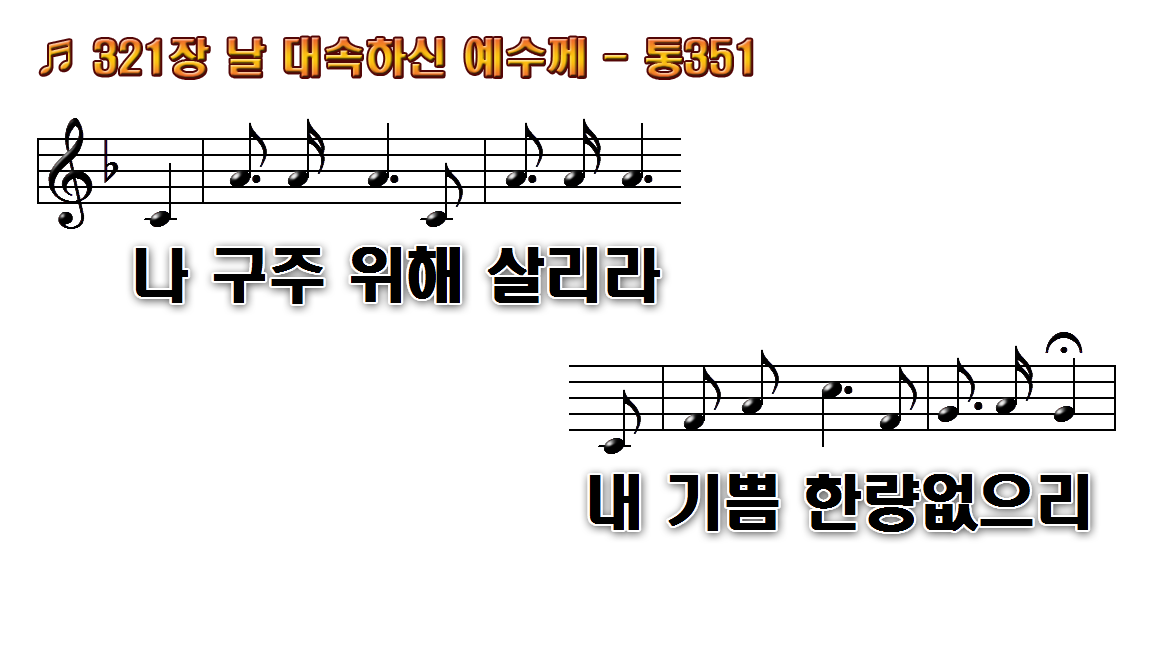 1.날 대속하신 예수께 내 생명
2.날 구원하신 예수를 일평생
3.주 십자가에 달리사 날
후.나 구주 위해 살리라 내 기쁨
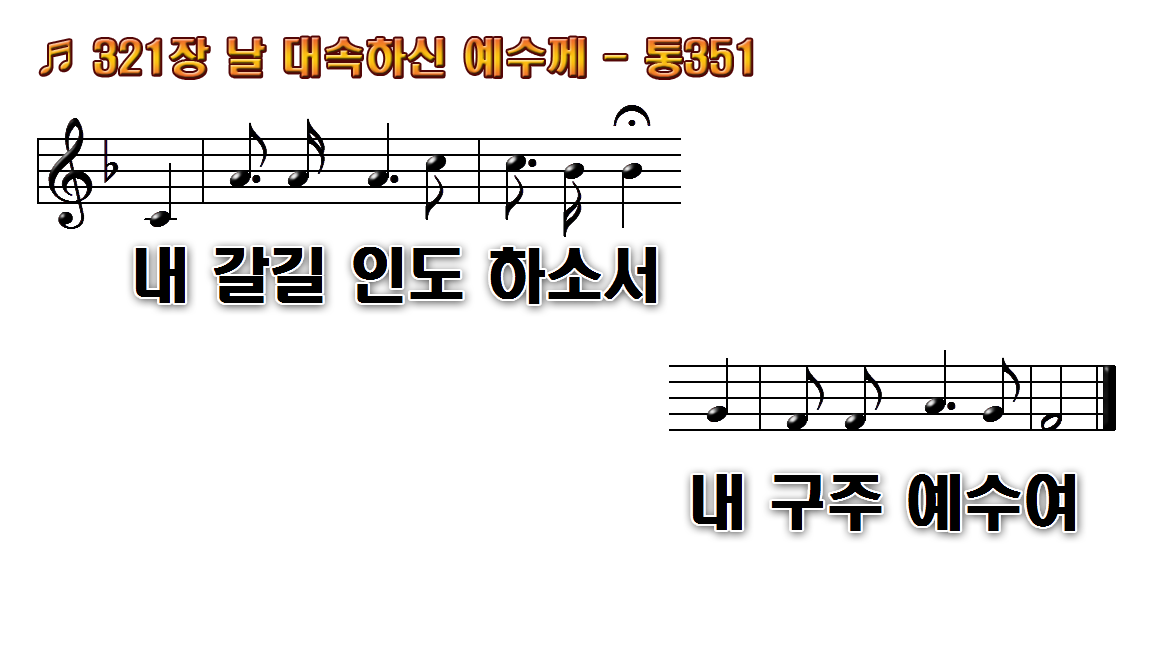 1.날 대속하신 예수께 내 생명
2.날 구원하신 예수를 일평생
3.주 십자가에 달리사 날
후.나 구주 위해 살리라 내 기쁨
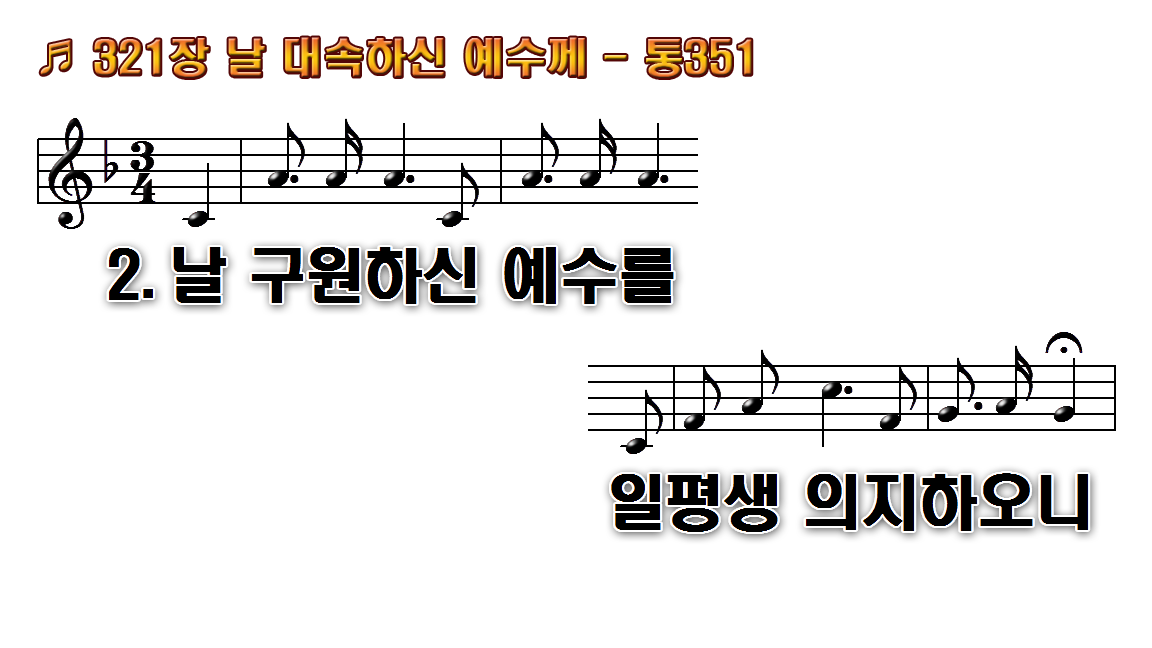 1.날 대속하신 예수께 내 생명
2.날 구원하신 예수를 일평생
3.주 십자가에 달리사 날
후.나 구주 위해 살리라 내 기쁨
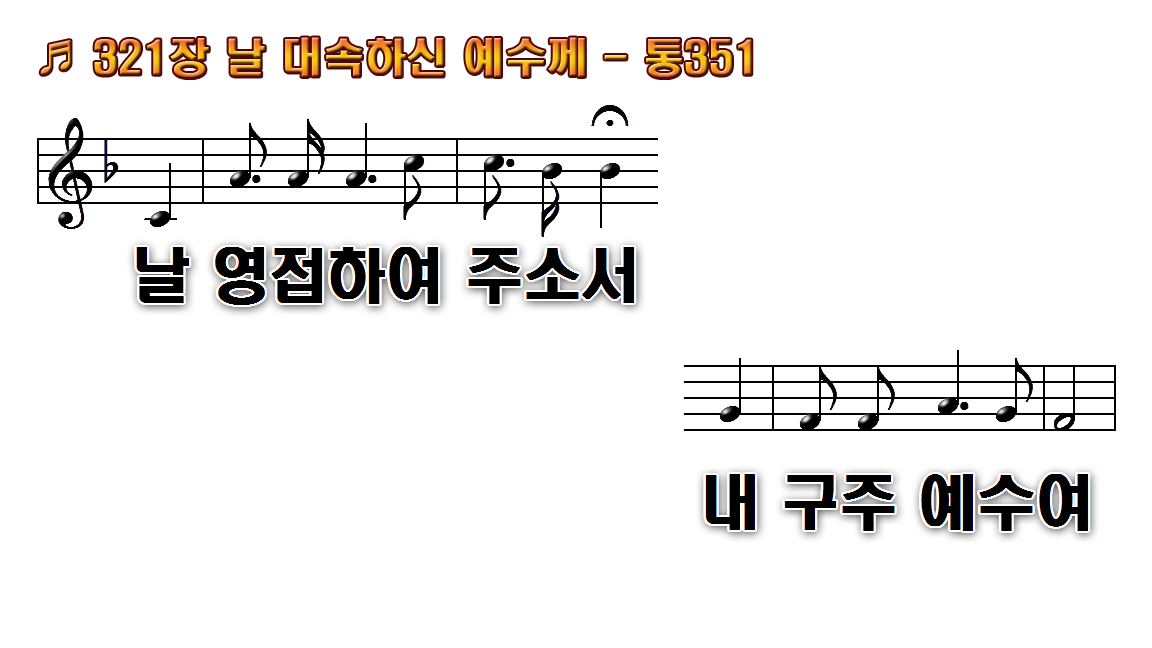 1.날 대속하신 예수께 내 생명
2.날 구원하신 예수를 일평생
3.주 십자가에 달리사 날
후.나 구주 위해 살리라 내 기쁨
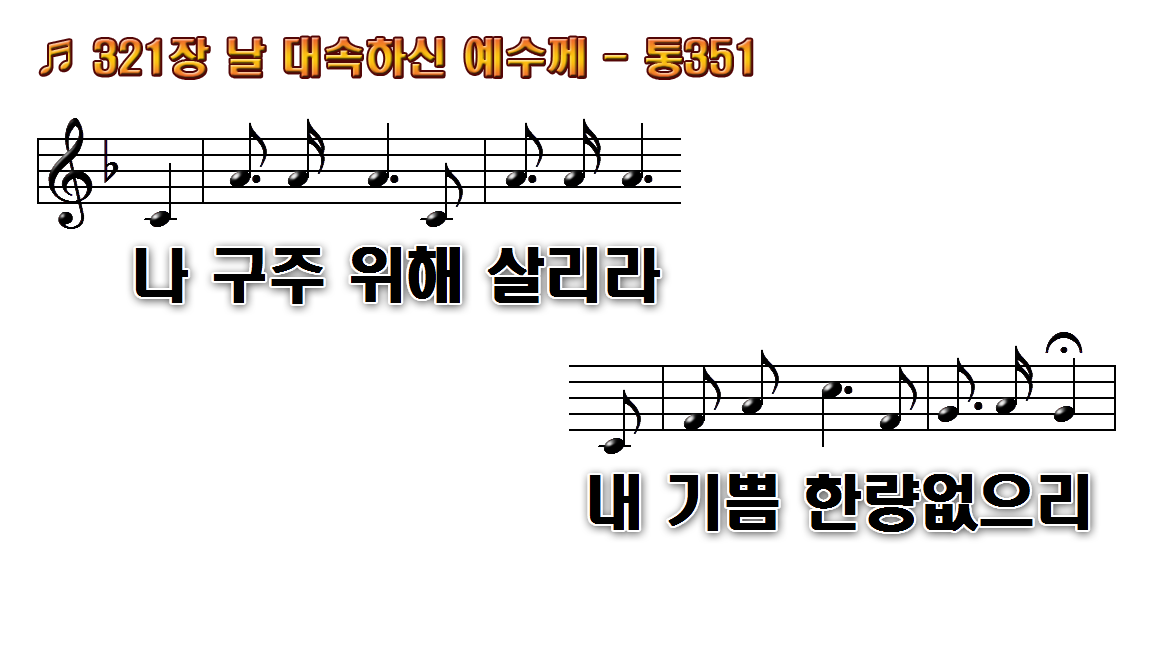 1.날 대속하신 예수께 내 생명
2.날 구원하신 예수를 일평생
3.주 십자가에 달리사 날
후.나 구주 위해 살리라 내 기쁨
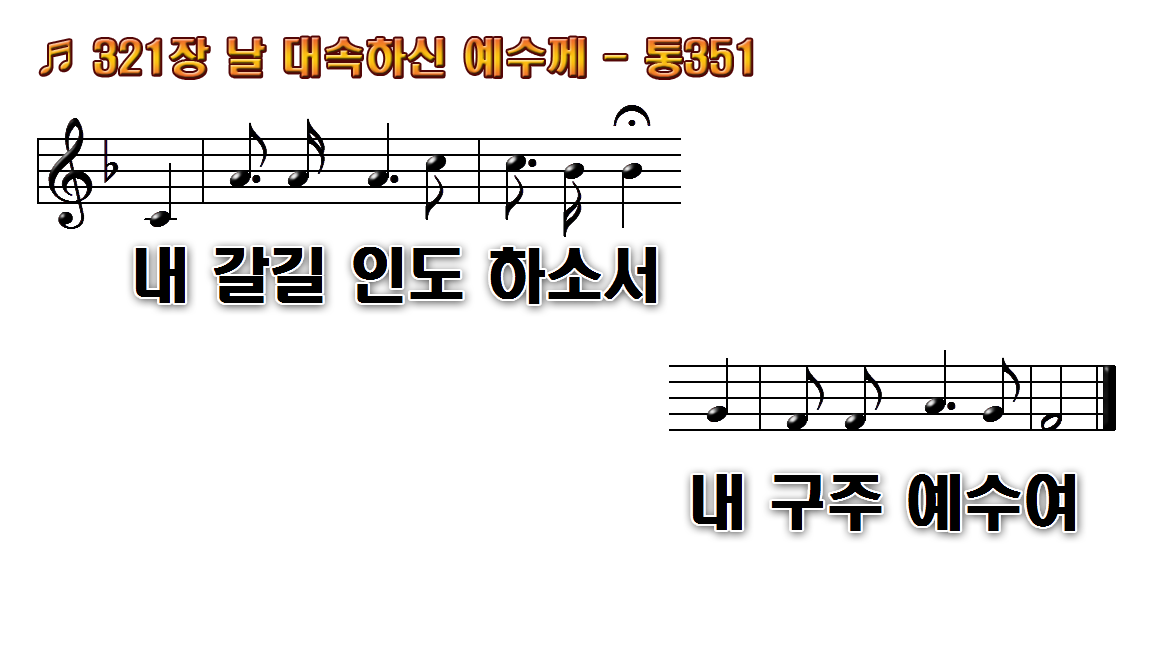 1.날 대속하신 예수께 내 생명
2.날 구원하신 예수를 일평생
3.주 십자가에 달리사 날
후.나 구주 위해 살리라 내 기쁨
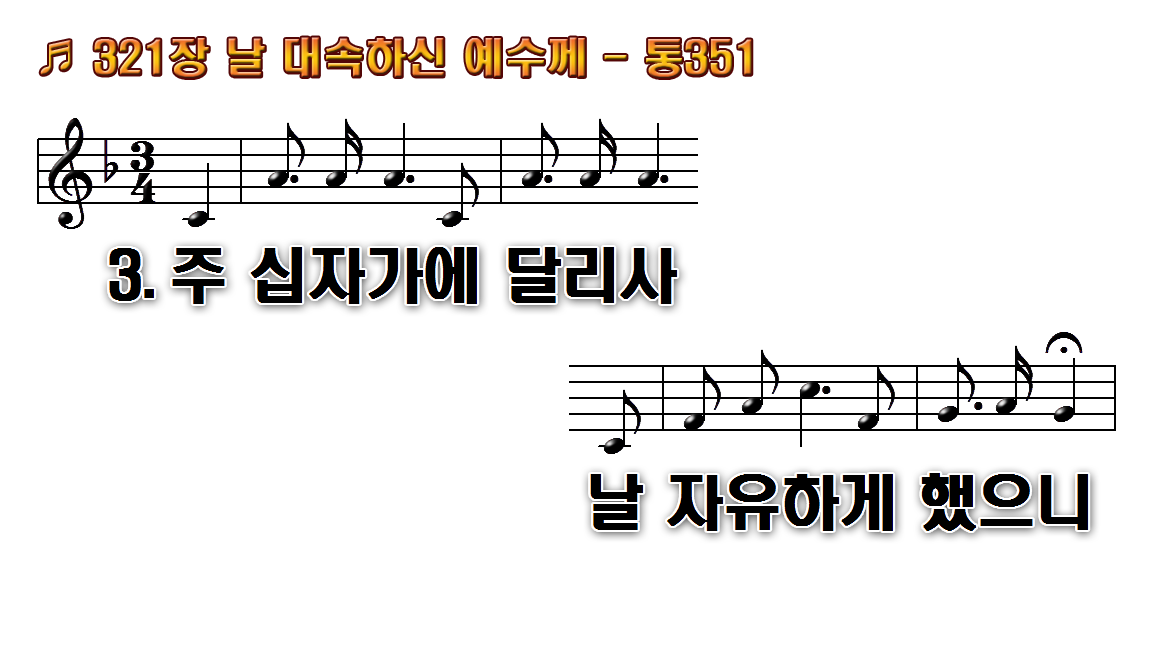 1.날 대속하신 예수께 내 생명
2.날 구원하신 예수를 일평생
3.주 십자가에 달리사 날
후.나 구주 위해 살리라 내 기쁨
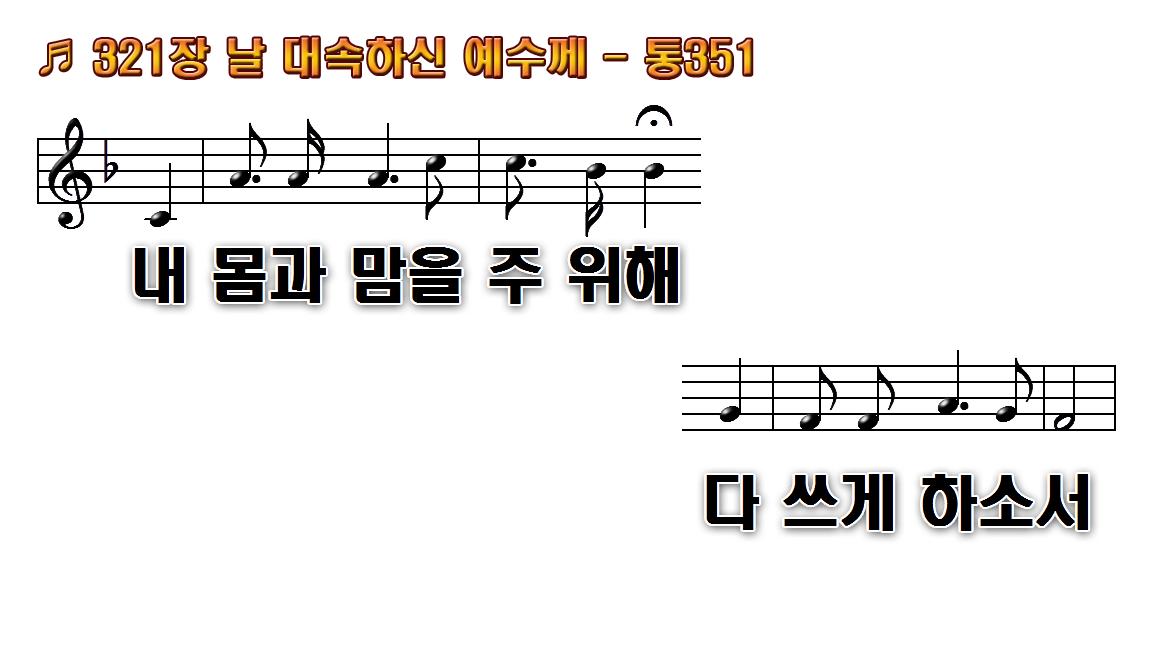 1.날 대속하신 예수께 내 생명
2.날 구원하신 예수를 일평생
3.주 십자가에 달리사 날
후.나 구주 위해 살리라 내 기쁨
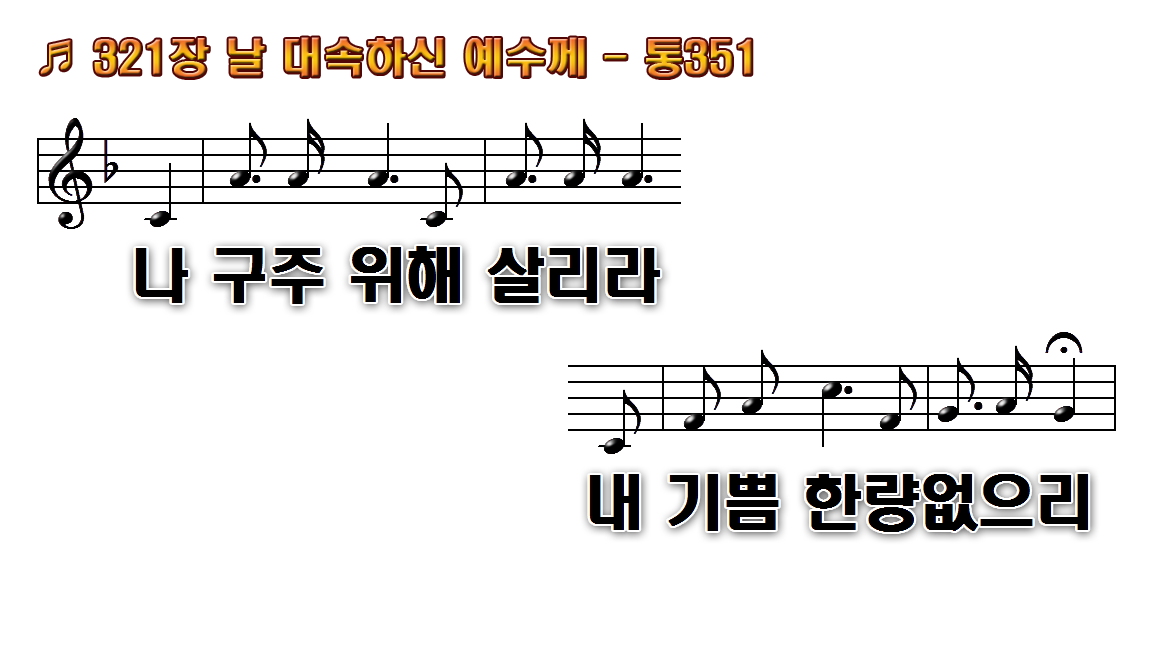 1.날 대속하신 예수께 내 생명
2.날 구원하신 예수를 일평생
3.주 십자가에 달리사 날
후.나 구주 위해 살리라 내 기쁨
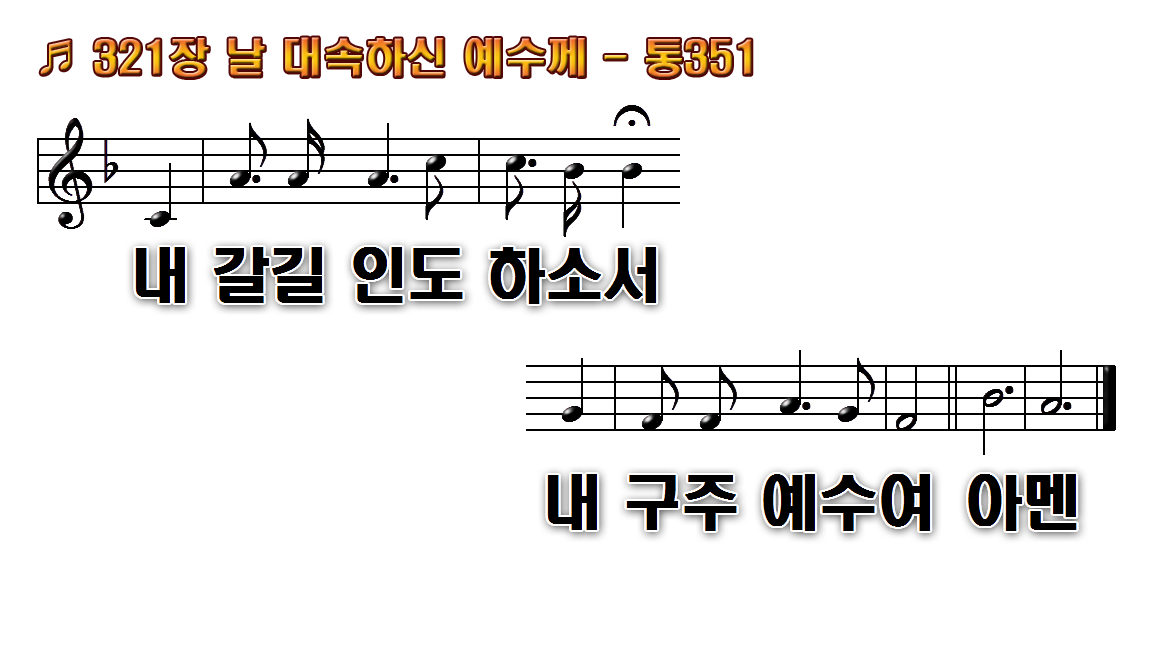 1.날 대속하신 예수께 내 생명
2.날 구원하신 예수를 일평생
3.주 십자가에 달리사 날
후.나 구주 위해 살리라 내 기쁨